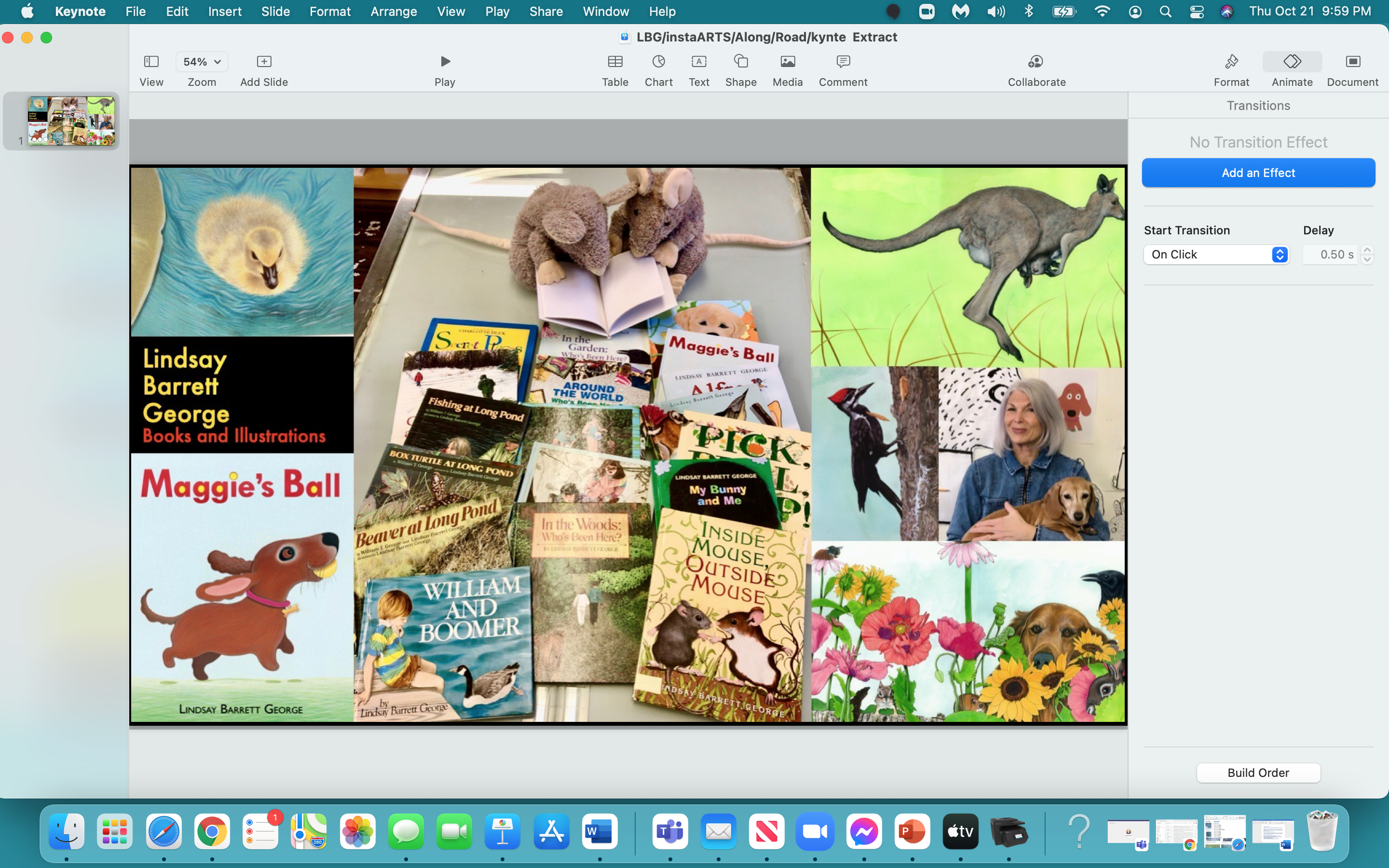 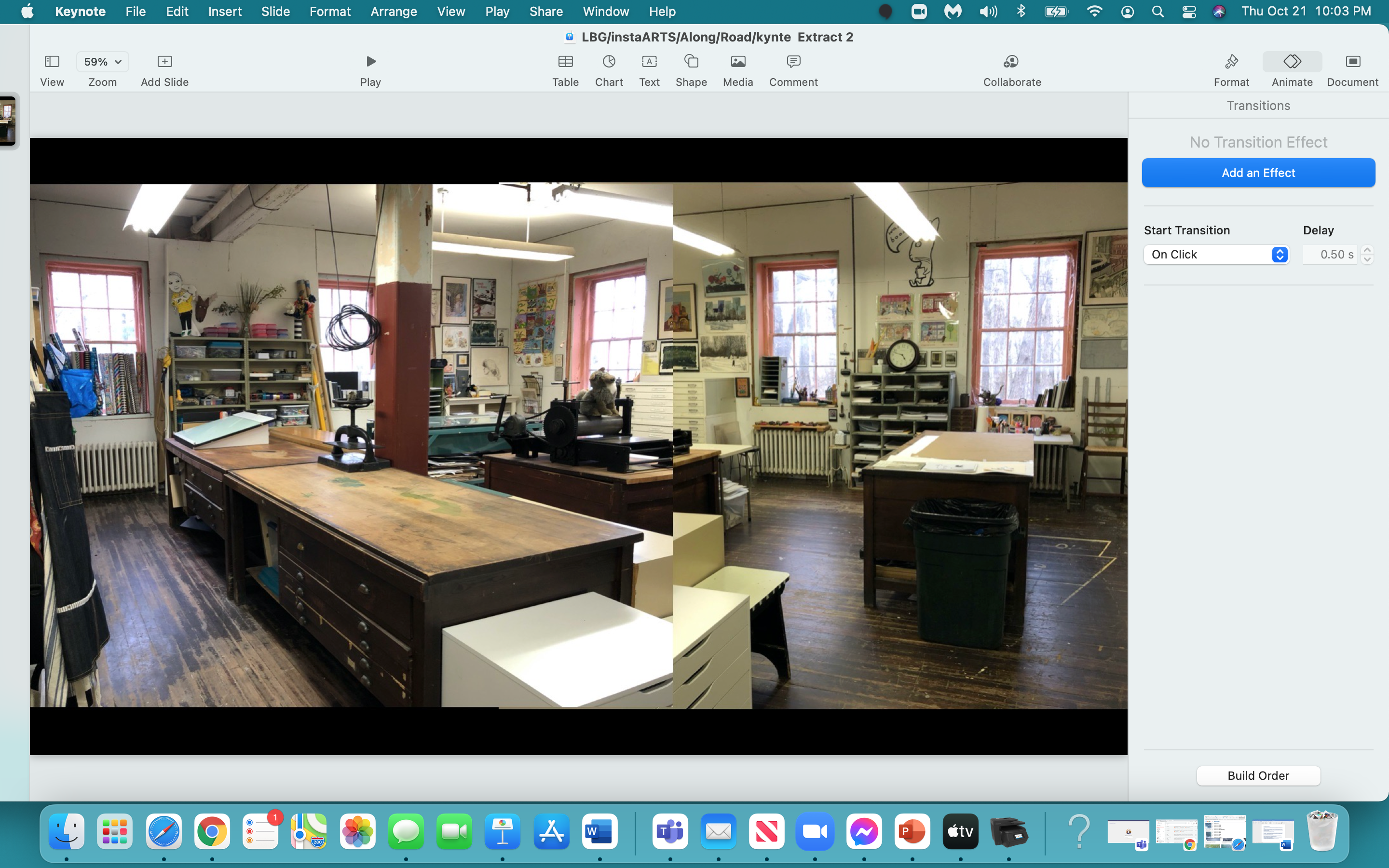 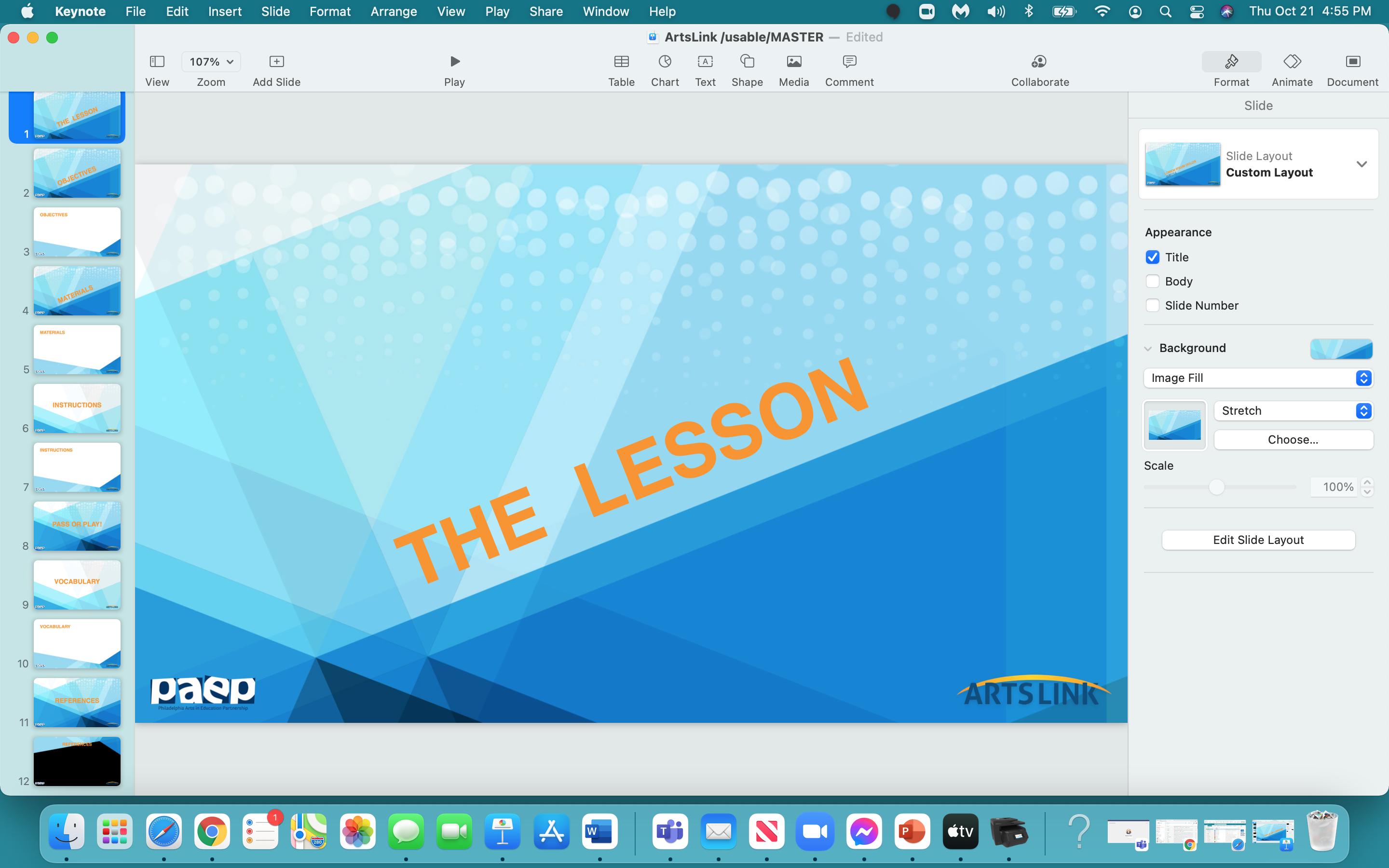 Where  Is  Every… 


Body?
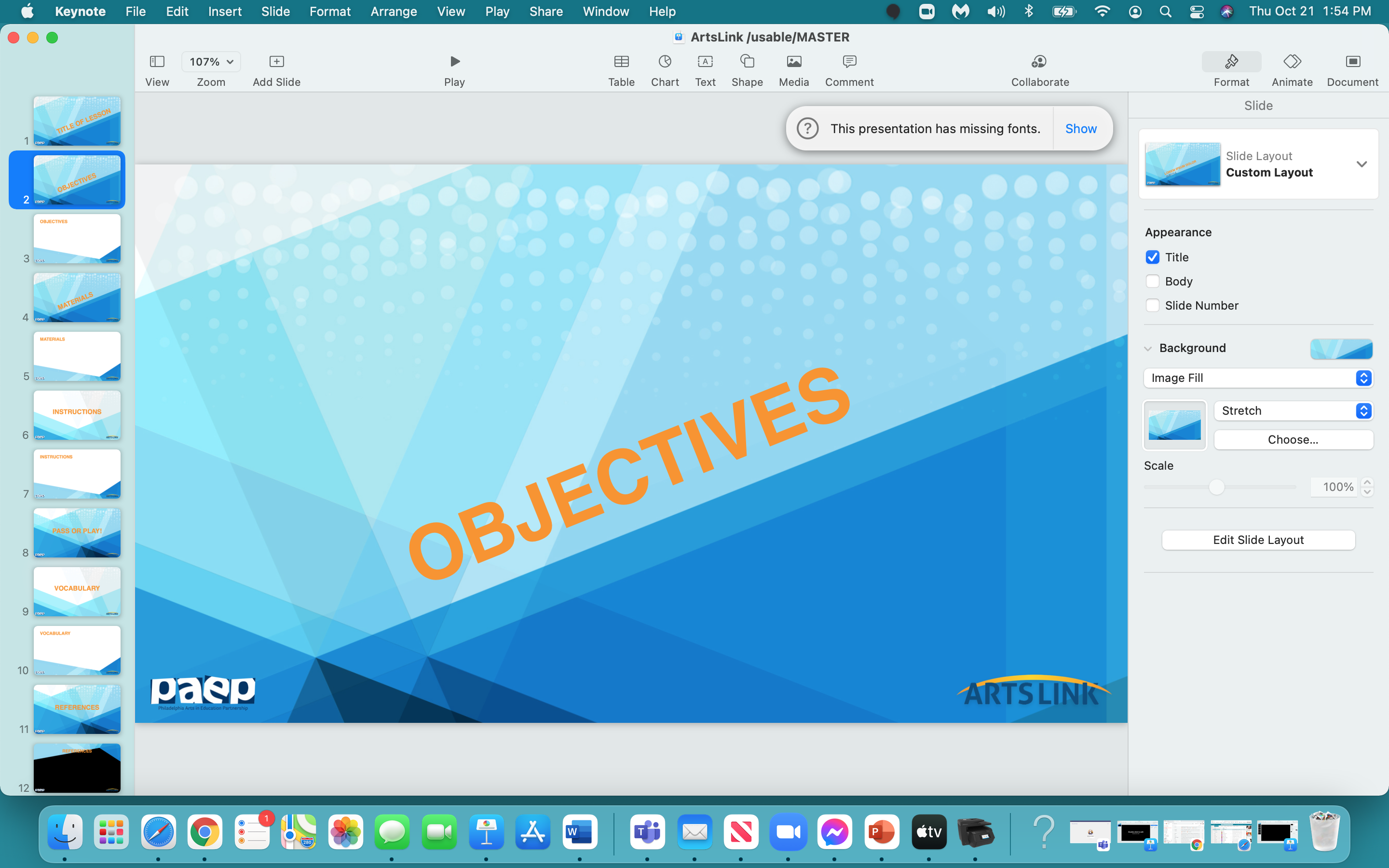 In the next hour,  your   BRAIN  will:


understand the basic story ‘elements’ of  ALL  stories
develop a story with 4 sequential events
develop speaking and performing skills
recognize an ‘inciting incident’ in a story
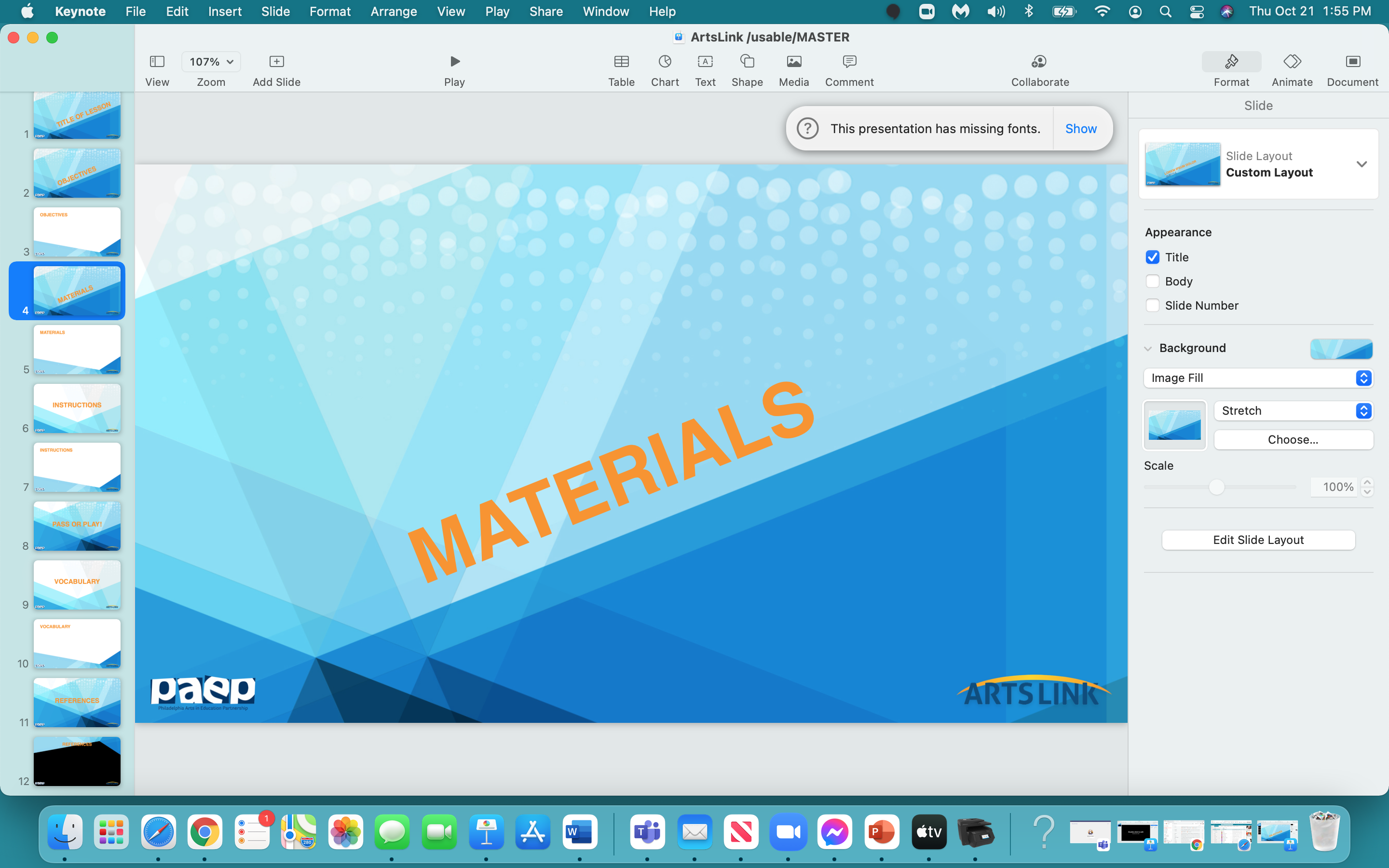 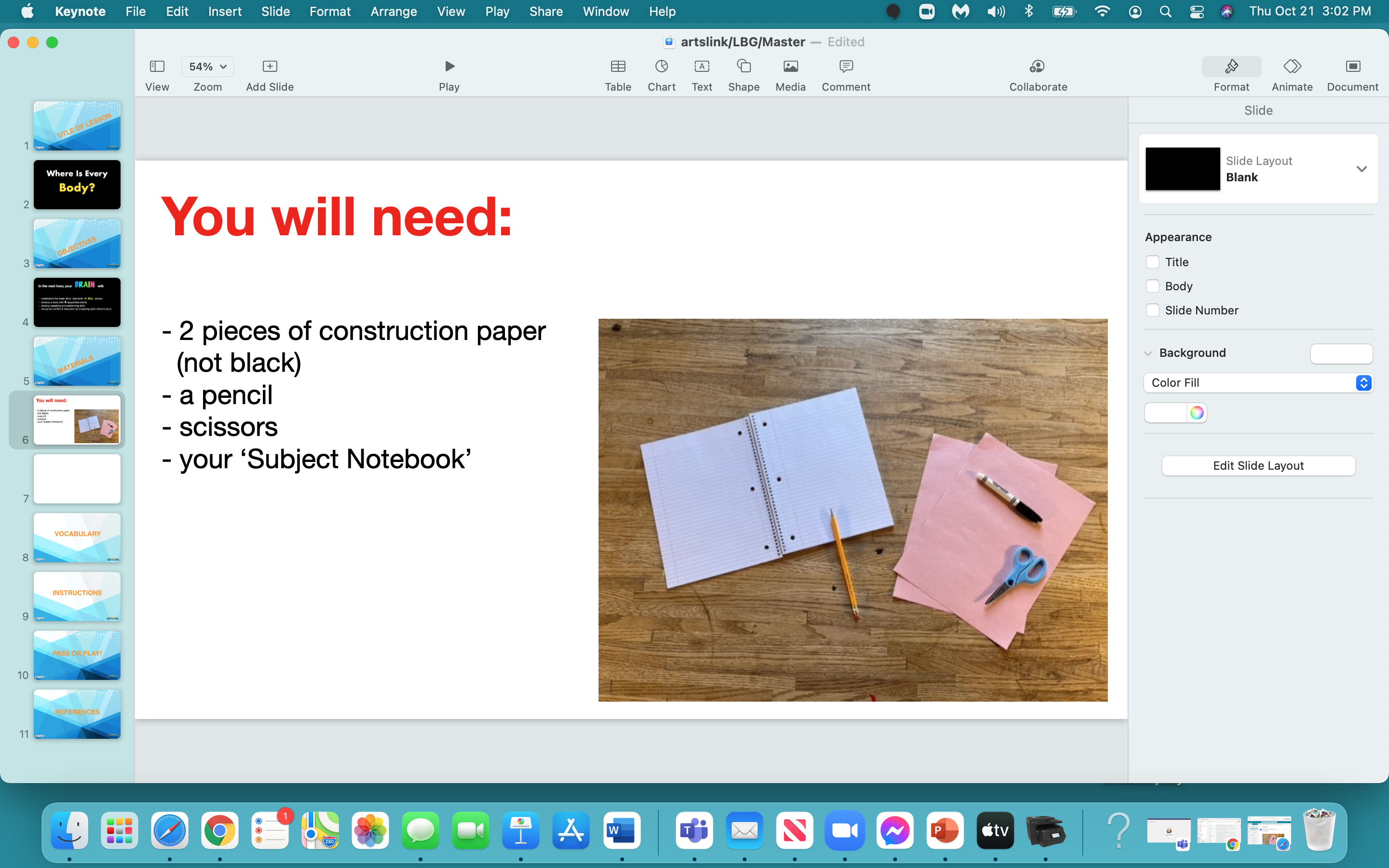 The Cut:

Please take one of your pieces of paper… and cut it in half. 
Put one of the 1/2 sheets aside.

Cut the half of the sheet you’re keeping - in half…

cut those 2 pieces in half…

cut those 4 pieces in half…

cut those 8 pieces in half…

until you have 16 little pieces of paper.   
Set these aside.
Before we do  ANYTHING else,
we’re going to draw…


                                                      
                                       a story.
The ‘Story’
A review of what  we  just did:

-established the setting of our story 
-established the characters in our story
-introduced the ‘inciting incident’ that changed the ‘status quo’
-moved characters in response to the ‘inciting incident’
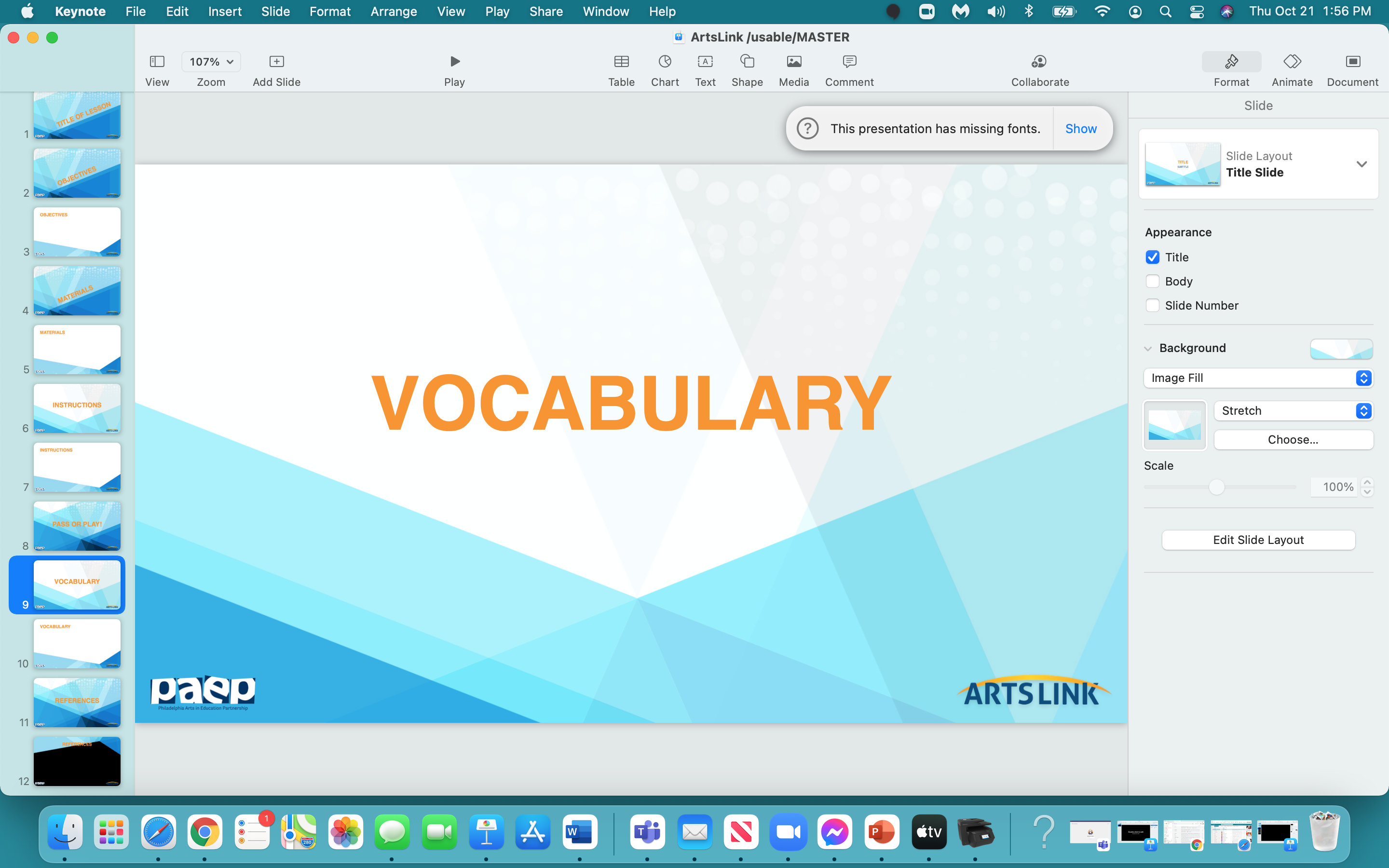 story structure  -  beginning,  middle  &  end 

setting   &   characters

narrator

sequential

‘status quo’

‘inciting incident’…
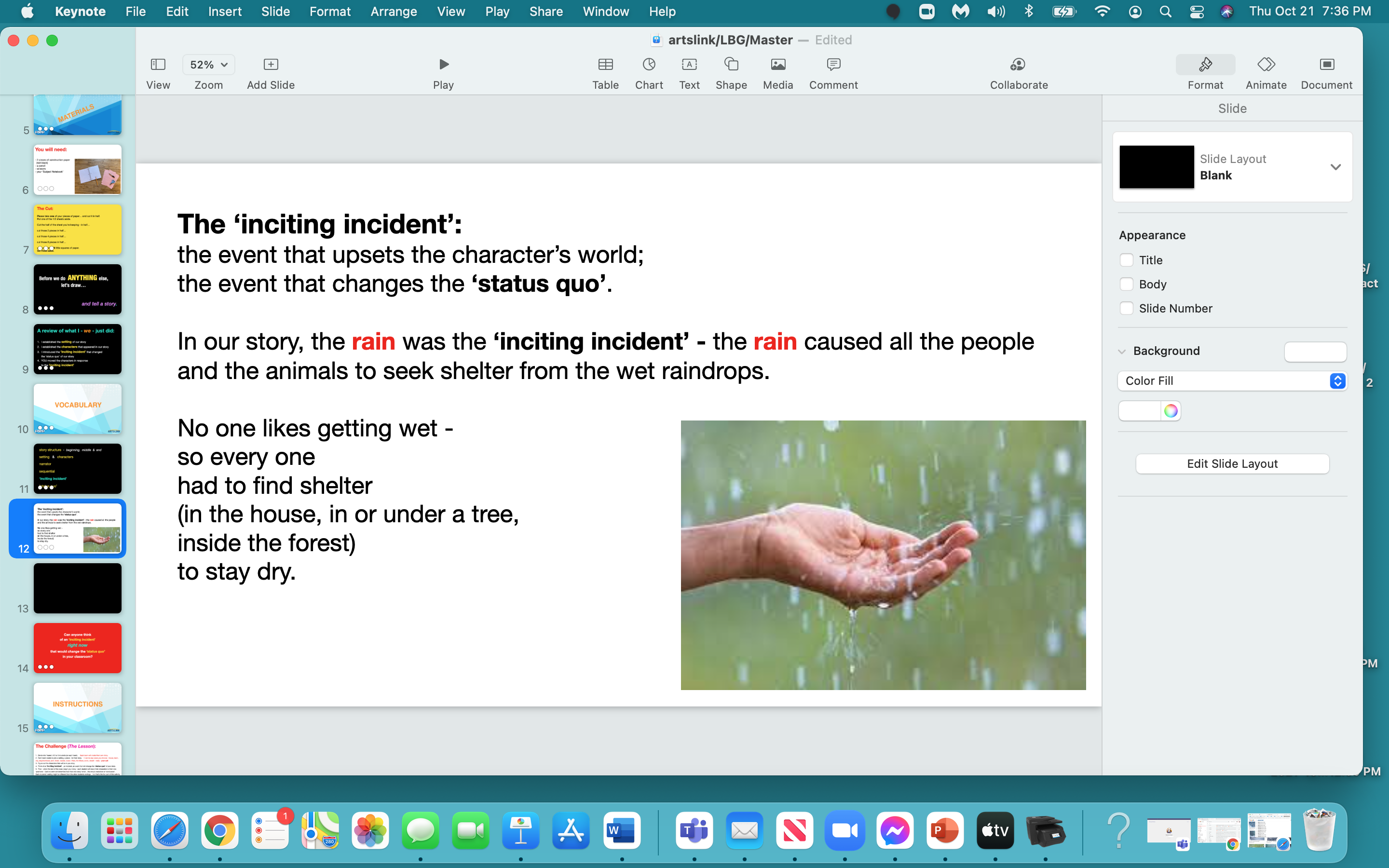 Can anyone think 
of an ‘inciting incident’ 
right now
that would change the ‘status quo’ 
in your classroom?
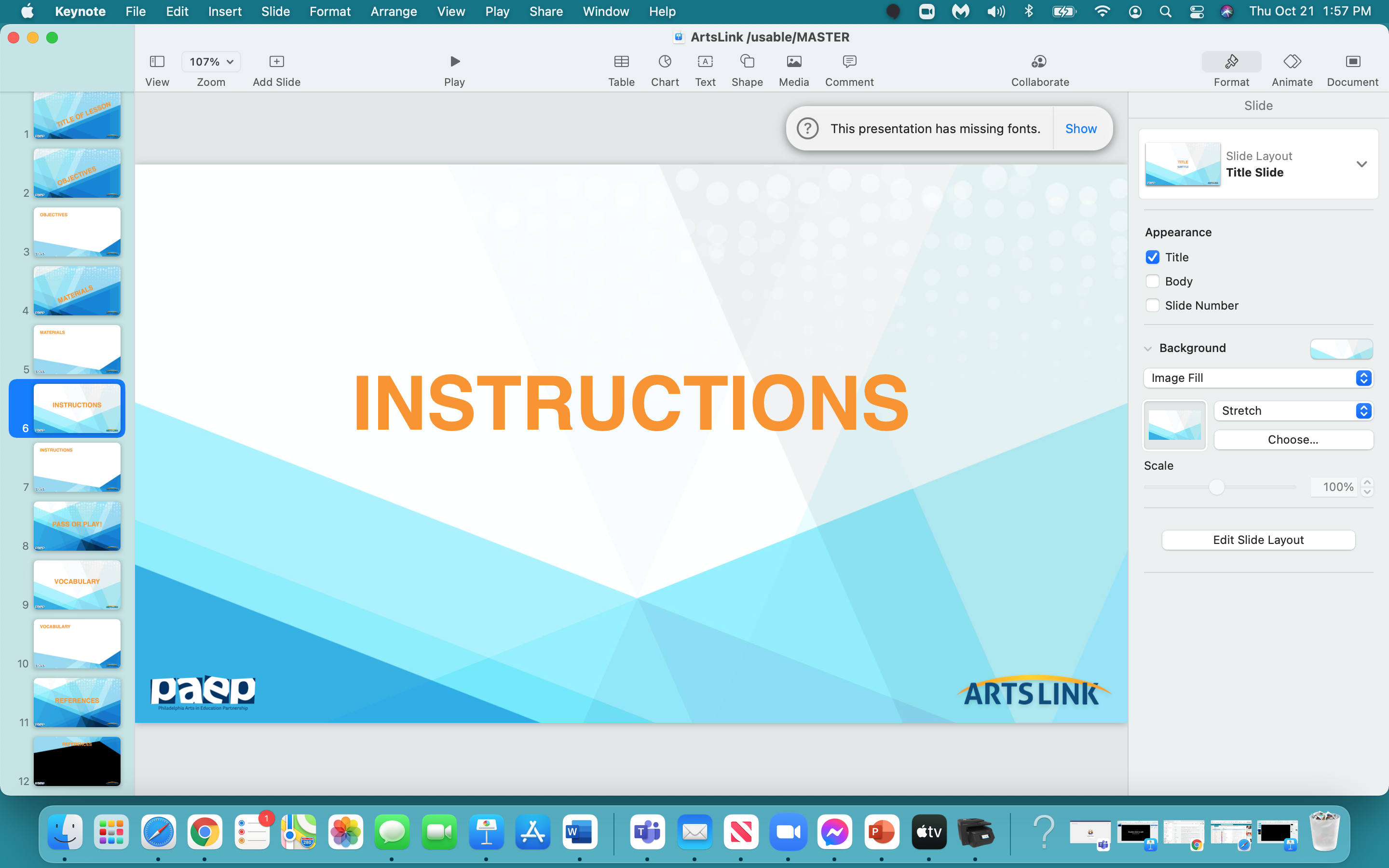 The Challenge (or The Lesson):

1. Divide the class into ‘teams’.   Each ‘team’ will create their own ‘story’. 

2. Each ‘team’ needs to pick:
a setting, a place - for their ‘story’.   It can be any place you choose - a house, a tree, 
a town, a city, a neighborhood, a park, a forest, the woods, the ocean, Mars, 
the arctic, the desert - your call.

3. Each team needs to pick:
the characters that will be in your ‘story’.

4. Each team needs to the think of: 
an ‘inciting incident’ that will change the ‘status quo’ of your ‘story’ -  
an event that will make the other team move the characters around the paper - 
in response to the ‘inciting incident’.
The ‘Presenting Team’:
establishes setting
establishes the characters
introduces ‘inciting incident’
picks ‘narrator’ 

Other Teams:
 - need 2 pieces of paper - cut up 16 little pieces, plus one ‘full’ sheet                                 
- each member of the other team will play the game 
- each person’s ending will be different…but that’s the FUN part!!!
After you ‘played the game’ -
after you drew your ‘story’ - 
could you recognize the ‘inciting incident’ 
of the other team?

What did you think of it?
Did it work?
Was it effective?
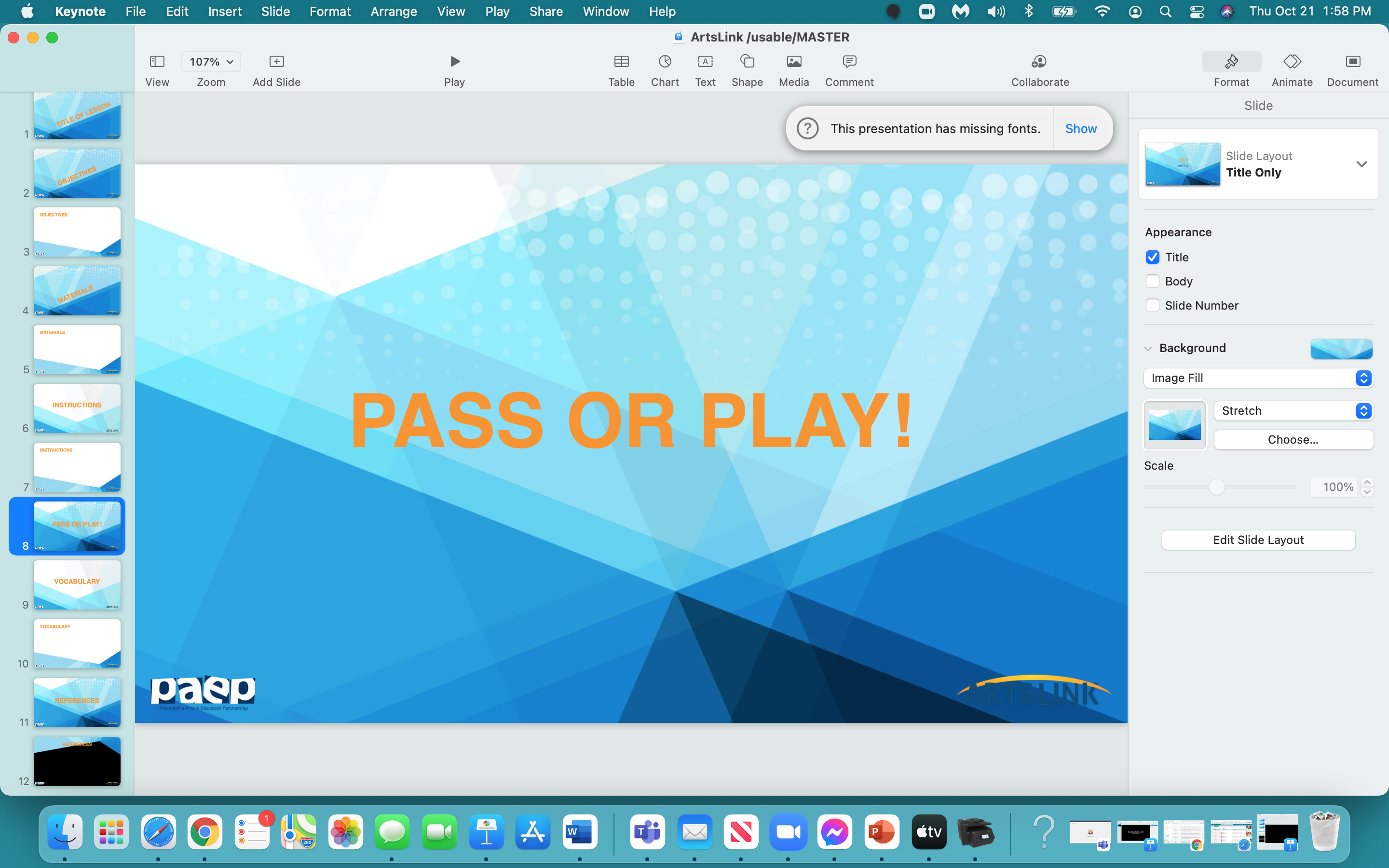 OK - who wants to volunteer 
ONE THING 
that they learned today in this lesson, 
in this project…

you can either  PASS
or  PLAY (SHARE)!
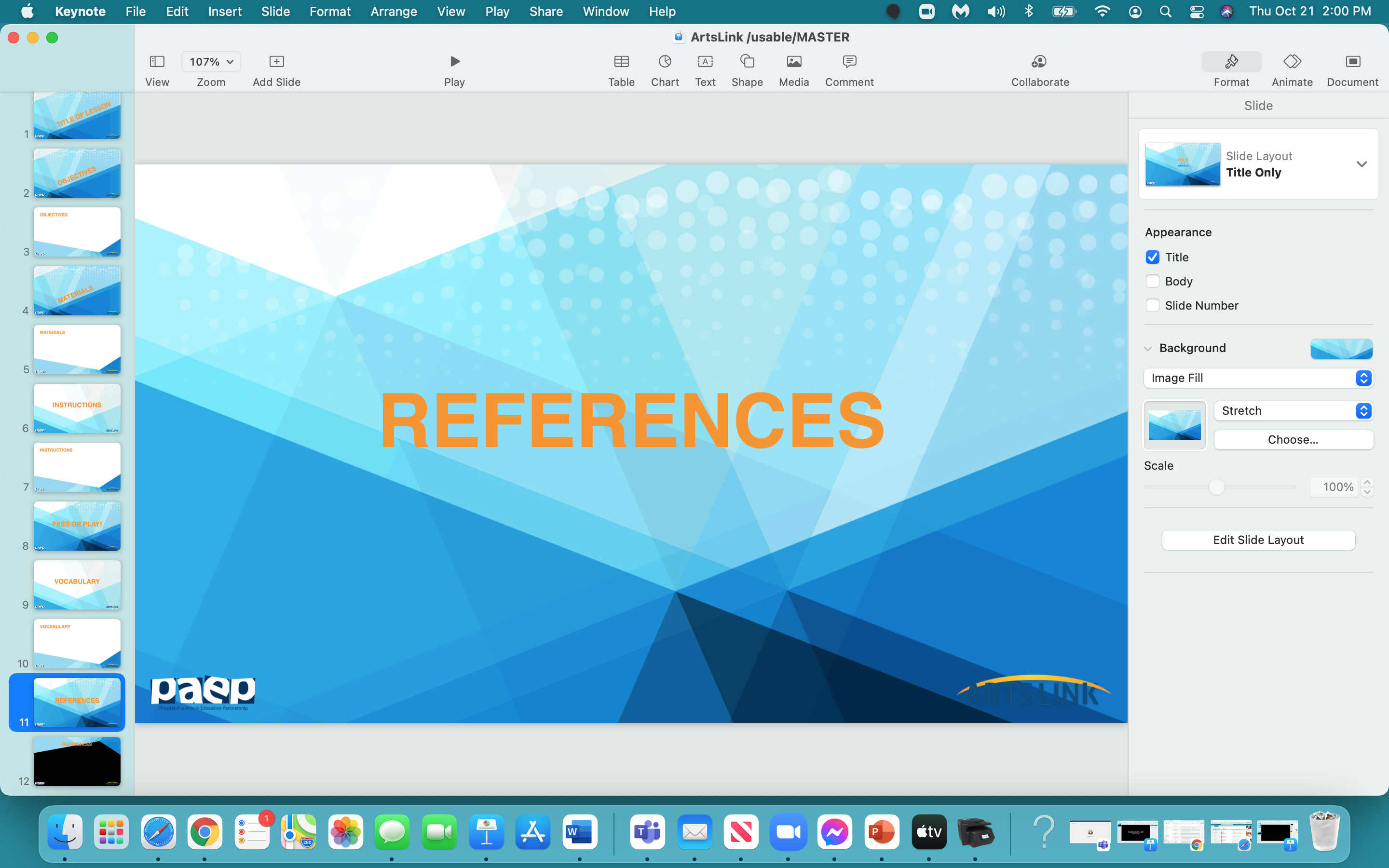 www.readwritethink.org            2006 NCTE/IRA

Charlip, Remy,  “Where is Everybody?”, Scholastic Book Services, 1957, 1st Printing, USA

https://literacyideas.com

George, Lindsay Barrett      Once Upon a Doodle - ‘storydraw’,   2016